God First, Others Second, Self Last
Mt.22:37-40
And He said to him,  You shall love the Lord your God with all your heart, and with all your soul, and with all your mind.  This is the great and foremost commandment.  The second is like it, 'You shall love your neighbor as yourself. On these two commandments depend the whole Law and the Prophets.
God First, Others Second, Self Last
GOD First
KINDNESS
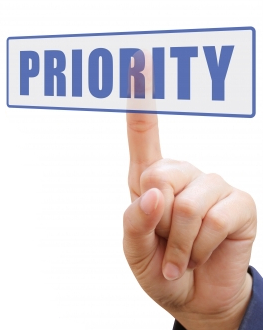 Col.3:12-13  /  Eph.4:31-32
Rom.2:4  /  1Pet.2:3
Gal.5:22
1Cor.13:4
Acts 9:36
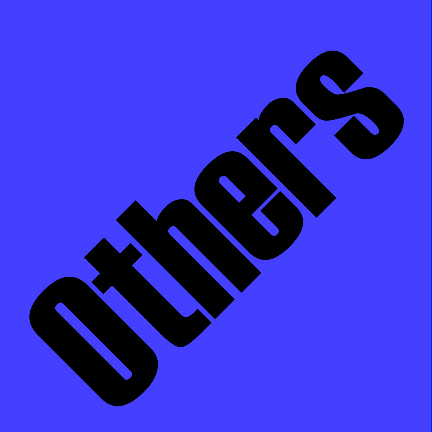 Second
God First, Others Second, Self Last
GOD First
HONOR & RESPECT TO OTHERS
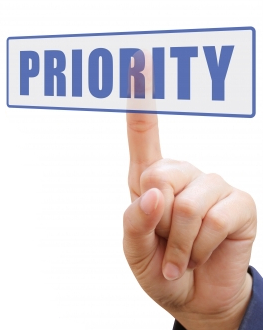 Rom.12:10
Rom.12:17-21
Eph.4:1-3
Eph.6:1-3; Prov.1:8-9
1Pet.3:7; Eph.5:33
Rom.13:7
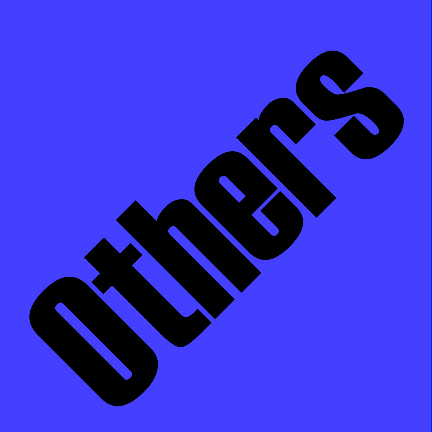 Second
God First, Others Second, Self Last
GOD First
CONSIDERATE OF OTHERS
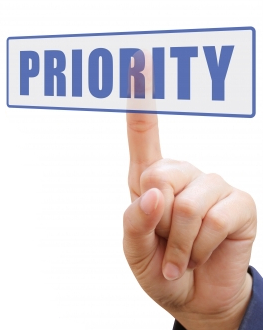 Rom.15:1-3  (14:15, 19)
1Cor.8:1, 11-13
Php.2:3-4
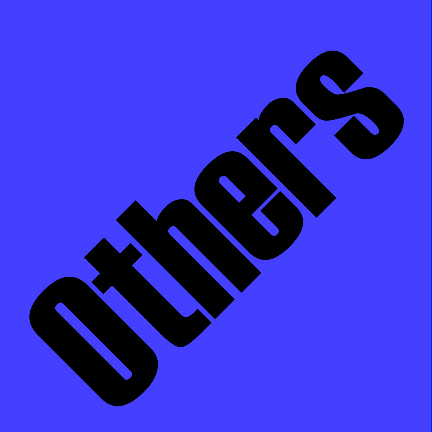 Brethren?
Local church?
Marriage / mate?
Children toward parents?
Second
God First, Others Second, Self Last
GOD First
COMMON COURTESY
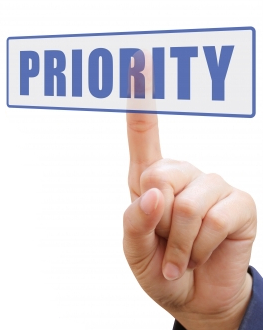 Webster’s - marked by respect for and consideration of others
1Cor.13:4-5
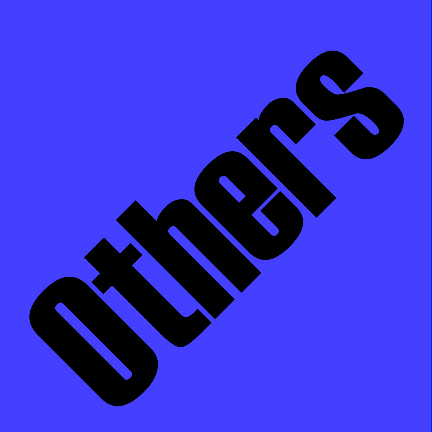 Key words - please, thank you, I’m sorry, I apologize, forgive me, I forgive you
Mt.7:12
Second
God First, Others Second, Self Last
GOD First
SELF LAST…
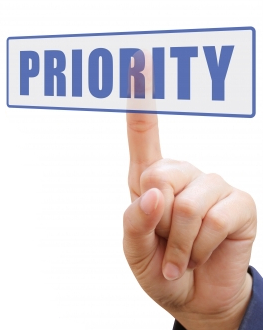 Mt.16:24
Titus 2:11-14
Rom.15:1-3
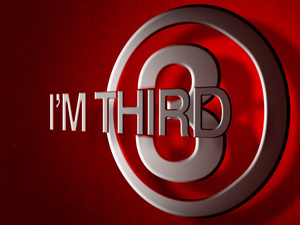 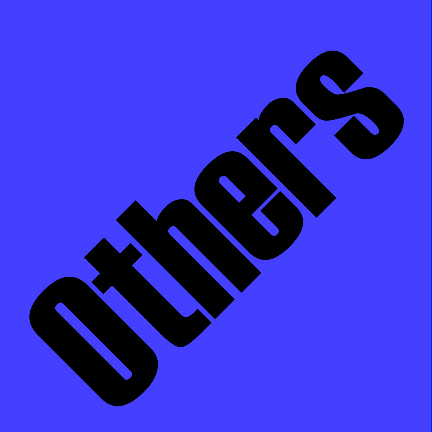 2Tim.4:10
2Tim.4:3-4
2Pet.3:16
Second
Acts 20:35
2Tim.3:1-5
God First, Others Second, Self Last
GOD First
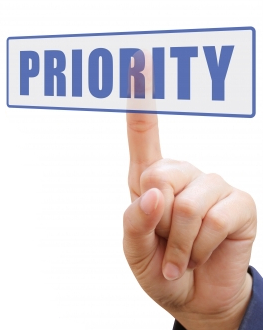 Php.2:3-11
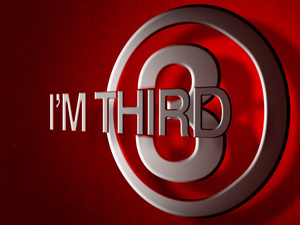 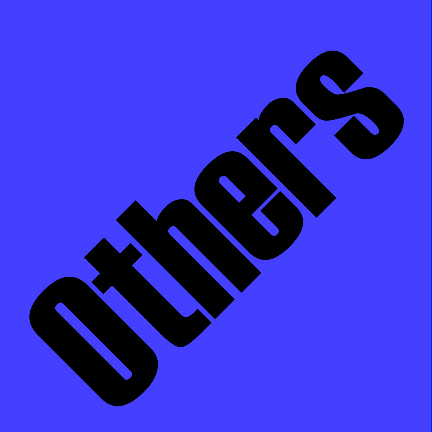 Second